CHƯƠNG 2: CHẤT QUANH TA
BÀI 9
SỰ ĐA DẠNG CỦA CHẤT
Tìm hiểu sự đa dạng của chất
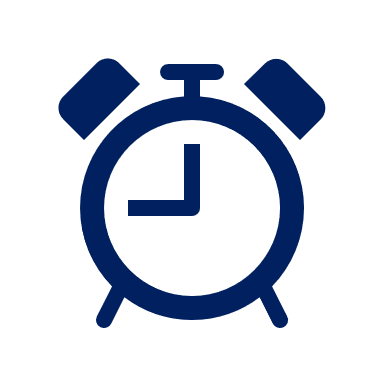 Phiếu số 2, ô cá nhân
03 phút (cá nhân)
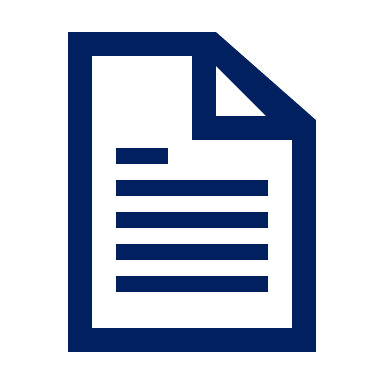 Hãy đọc sách mục I trang 28 và trả lời các câu hỏi sau:
1. Vật thể tự nhiên, vật thể nhân tạo, vật sống, vật không sống là gì?
2. Quan sát hình 9.1 và cho biết đâu là vật thể tự nhiên, vật thể nhân tạo, vật sống và vật không sống.
3. Hãy kể ra 05 chất có trong các vật thể nêu trên mà em biết.
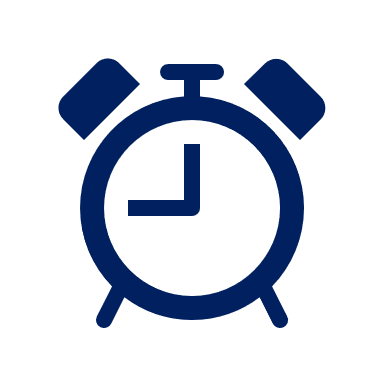 Phiếu số 2, ô trung tâm
04 phút (thảo luận nhóm)
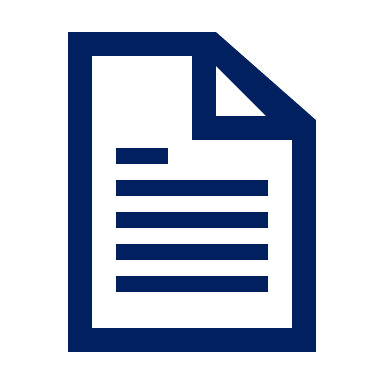 [Speaker Notes: Thanh màu cam được dùng như đồng hồ, biến mất sau 03 phút và 04 phút. Bấm vào hình đồng hồ để bắt đầu tính giờ.]
Chất quanh ta
Vật thể nhân tạo
Vật thể tự nhiên
những vật thể do con người tạo ra để phục vụ cuộc sống.
những vật thể có sẵn trong tự nhiên.
Vật không sống
Vật sống
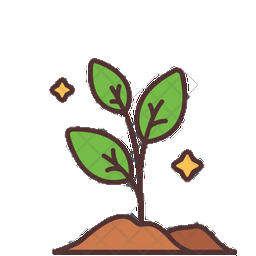 những vật thể không có các đặc trưng sống.
những vật thể có các đặc trưng sống.
Vật thể tự nhiên
Vật thể nhân tạo
Vật sống
Vật không sống
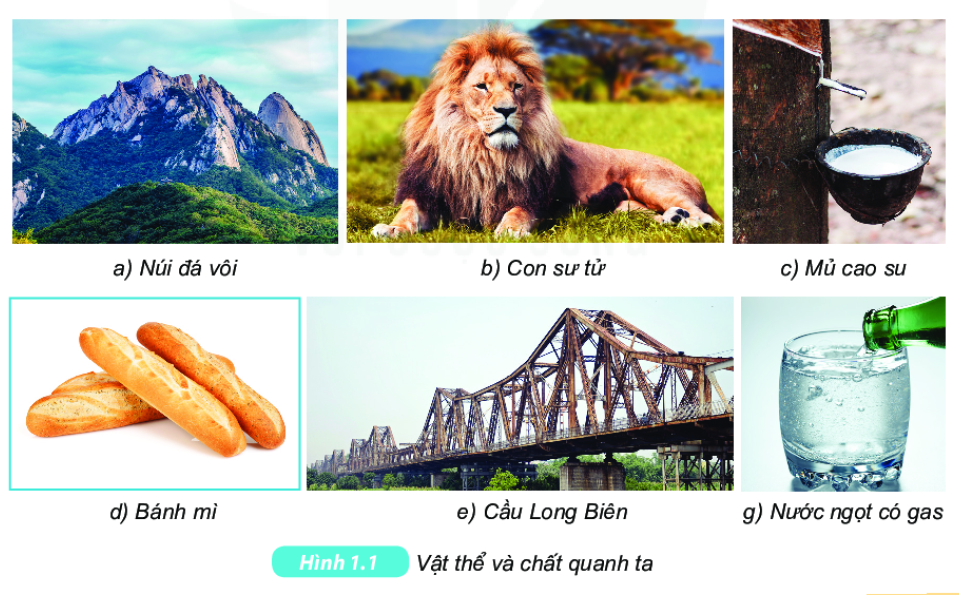 Kể tên ít nhất 5 chất có trong các vật thể trên.
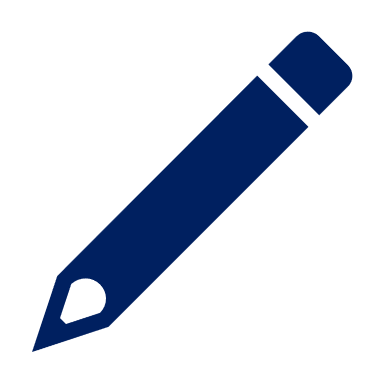 Trả lời: 
+ Vật thể: 	
+ Chất:
II. Một số tính chất của chất
Câu 1 SGK trang 29
Sự biến đổi tạo ra chất mới là tính chất hoá học hay tính chất vật lí
-Tính chất hóa học
Câu 2 SGK trang 29
Tính chất hoá học của sắt: 
Để lâu ngoài không khí, lớp ngoài của đinh sắt biến thành gỉ sắt màu nâu, giòn và xốp.
Phiếu thu hoạch trạm 3: 
TN hoà tan muối ăn, đường, dầu ăn
Muối ăn, đường
Nhận xét: ……………………………… tan trong nước, ………………… không tan trong nước
dầu ăn
Phiếu thu hoạch trạm 4: 
TN đun nóng muối ăn, đường
- Khi đun nóng, chất trong bát nào đã biến đổi thành chất khác?
Đường
- Đây là tính chất vật lí hay tính chất hoá học của chất?
Tính chất hoá học
CUỘC ĐUA
KÌ THÚ
Bài 1 (Bổ sung)
Bài 2 (Bổ sung)
Bài 3 (Bổ sung)
chất
 tự nhiên/thiên nhiên
 vật thể nhân tạo
 sự sống
 không có
 vật lí
 vật lí
Bài 4 (Bổ sung)
Để phân biệt tính chất vật lí và tính chất hóa học của một chất, ta thường dựa vào dấu hiệu sự tạo thành chất mới.
NHIỆM VỤ VỀ NHÀ
Làm thế nào để tạo màu sắc bắt mắt cho món thịt kho, cá kho?Quay video quá trình chế biến “nước hàng”.Đăng video lên Facebook của lớp.
CHÚC CÁC EM HỌC TỐT